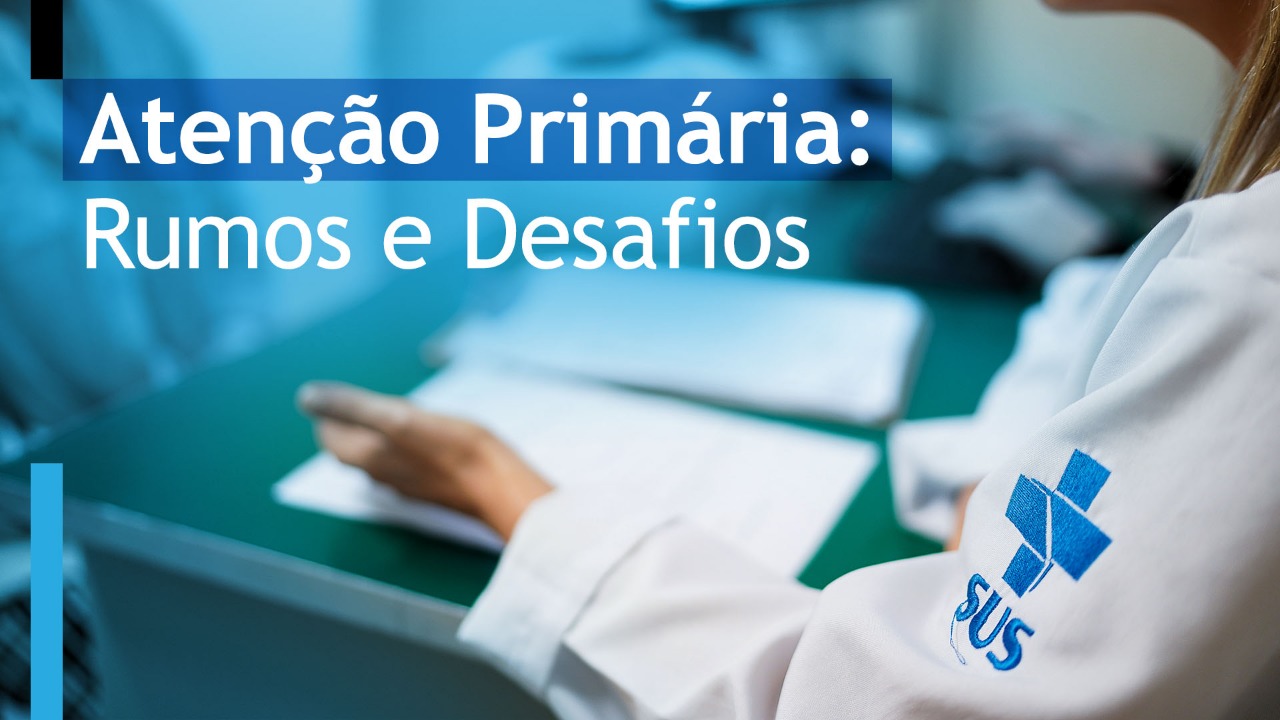 NOVOS RUMOS
Monitoramento de Indicadores
Desafios e Oportunidades
SMS POA
Mar/2020
GASTOS ORÇAMENTÁRIOS POR NÍVEL DE ATENÇÃO - 2017 x 2018
Investimento em Atenção Primária em elevação em contexto de crise e acima da inflação médico-hospitalar
[Speaker Notes: falta grafico de linhas]
Alguns Avanços
Maior Cobertura de ESF da história de Porto Alegre
Maior Cobertura de Saúde Bucal da história de Porto Alegre
7 Unidades com funcionamento até 22h (+ de 150 mil consultas)
Unidade Móvel de Saúde
Criação de Residência em MFC e Multiprofissional
BI do ESUS e Integração dos Dados
ATENÇÃO PRIMÁRIA - COBERTURA
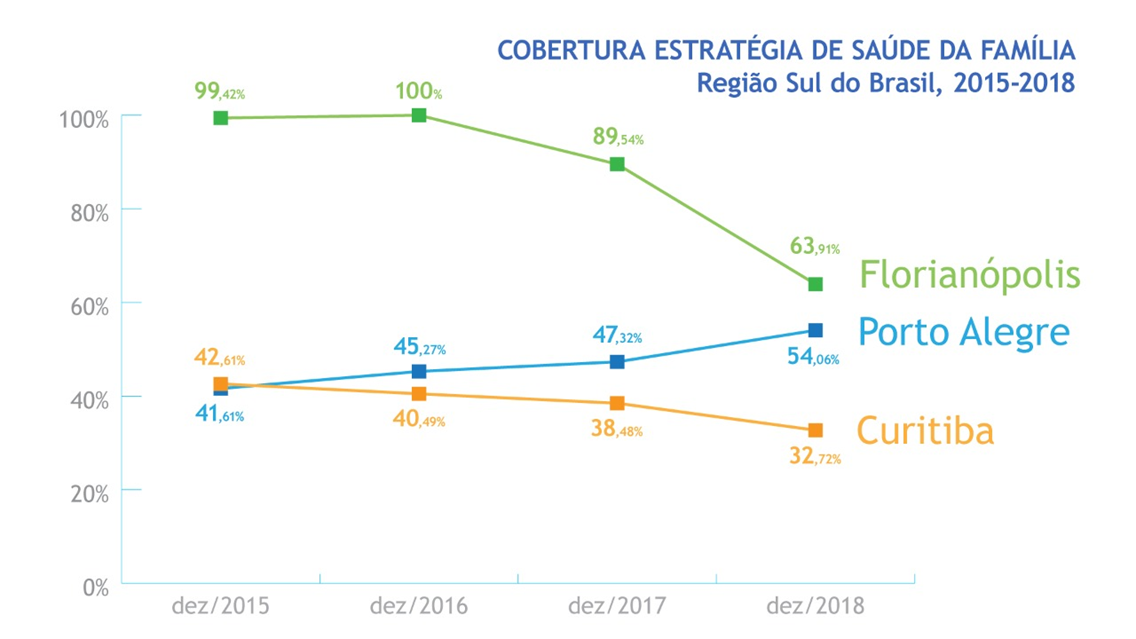 COBERTURA ESTRATÉGIA DE SAÚDE DA FAMÍLIARegião Sul do Brasil, 2015 – 2018 (TROCAR GRAFICO)
Alguns Avanços
Maior Cobertura de ESF da história de Porto Alegre
Maior Cobertura de Saúde Bucal da história de Porto Alegre
7 Unidades com funcionamento até 22h (+ de 150 mil consultas)
Unidade Móvel de Saúde
Criação de Residência em MFC e Multiprofissional
Origem dos pacientes que consultaram no turno estendido do Centro de Saúde Modelo (2019)
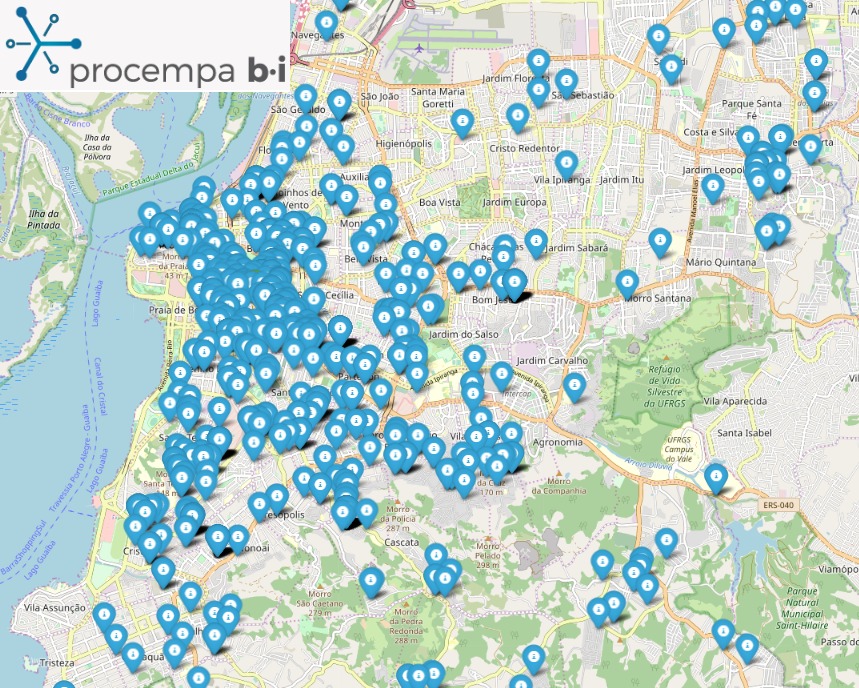 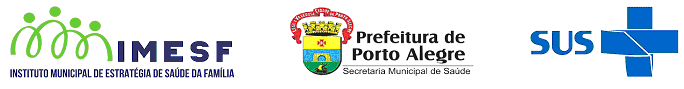 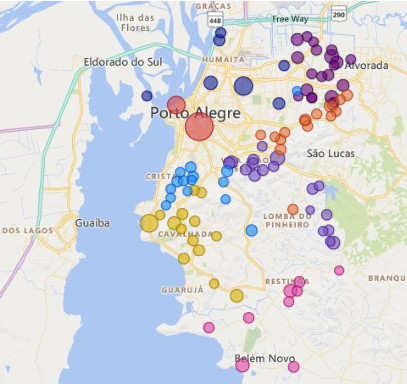 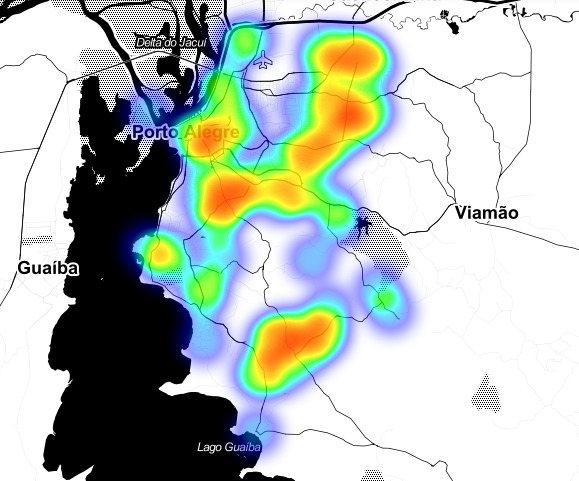 Alguns Avanços
Maior Cobertura de ESF da história de Porto Alegre
Maior Cobertura de Saúde Bucal da história de Porto Alegre
7 Unidades com funcionamento até 22h (+ de 150 mil consultas)
22 Unidades 60h
BI do ESUS 
Fechamento de unidades com equipe simples sem condições sanitárias
Carteira de Serviços e Carteirômetro
Indicadores da Contratualização da APS
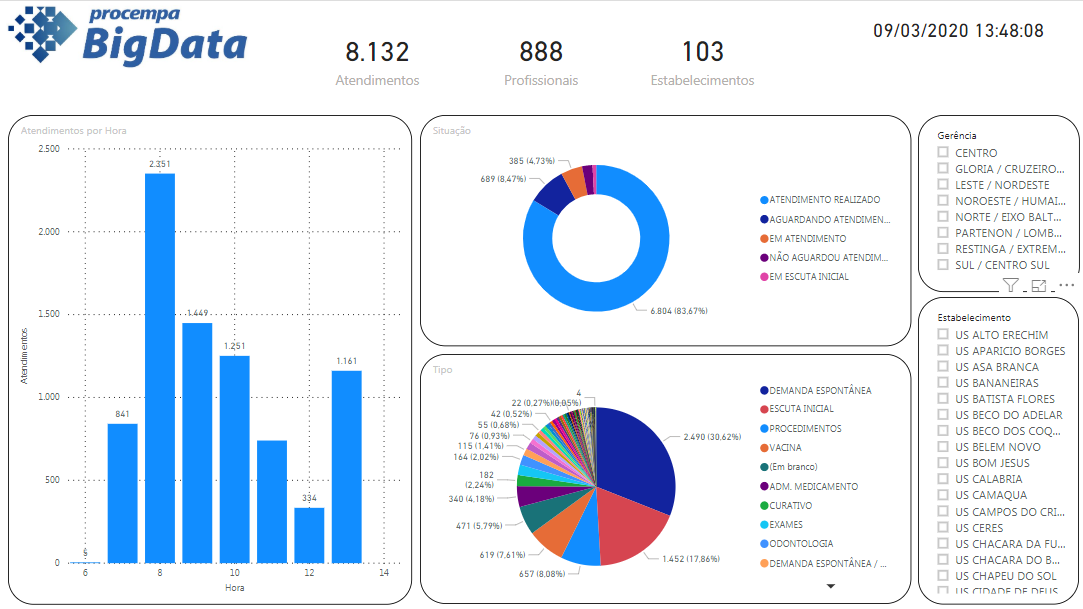 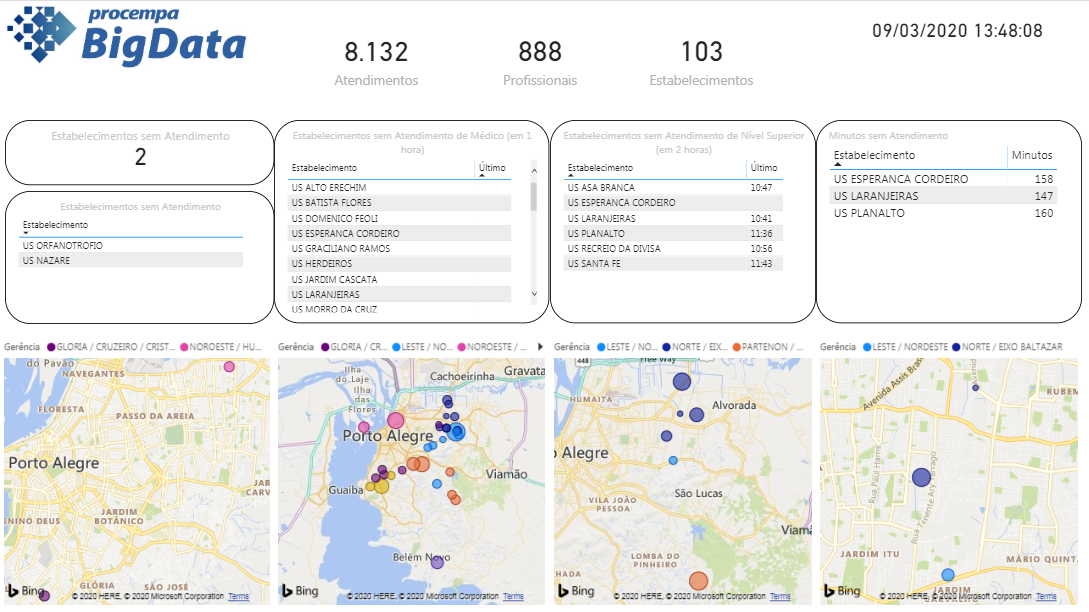 PADRÃO DE ESTRUTURA DAS UNIDADES
[Speaker Notes: dificuldade de conseguir pessoas para trabalhar, de realizar todos os procedimentos necessários, de fechar escalas de férias, atestados]
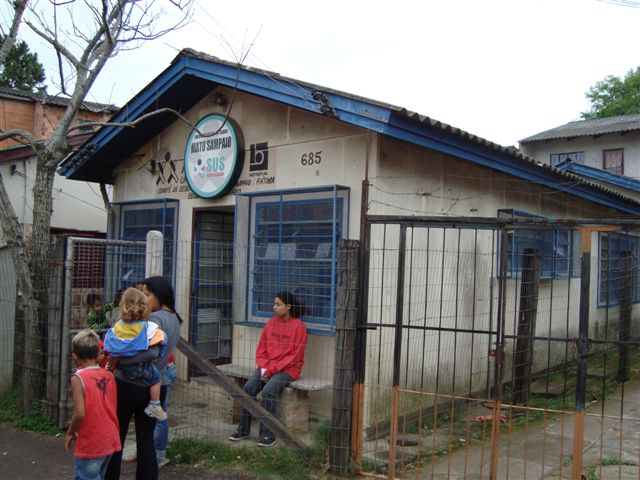 Fechamento de 9% das Unidades de Saúde
equipes simples, sem condição sanitária para atendimento na APS
impossibilidade de procedimentos cirúrgicos ambulatoriais, por exemplo (sutura, drenagem de abscesso)
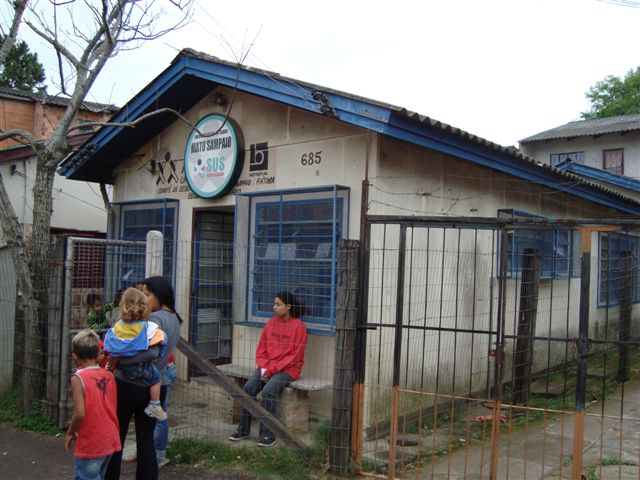 Equipes transferidas para USs próximas, mais adequadas, com horário ampliado e pelo menos 3 ESFs
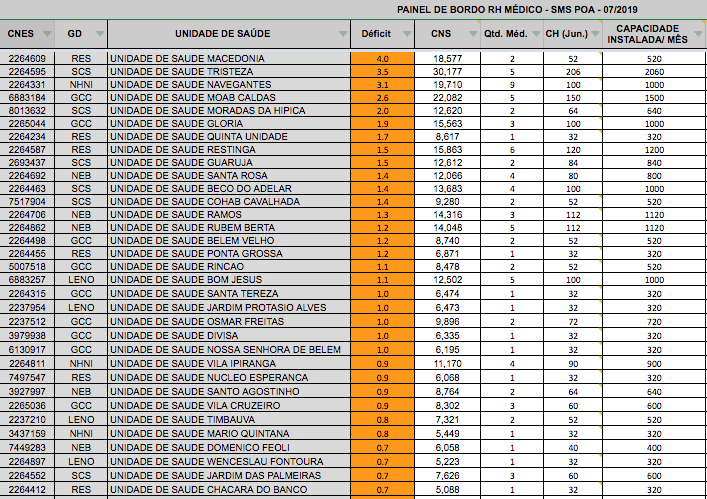 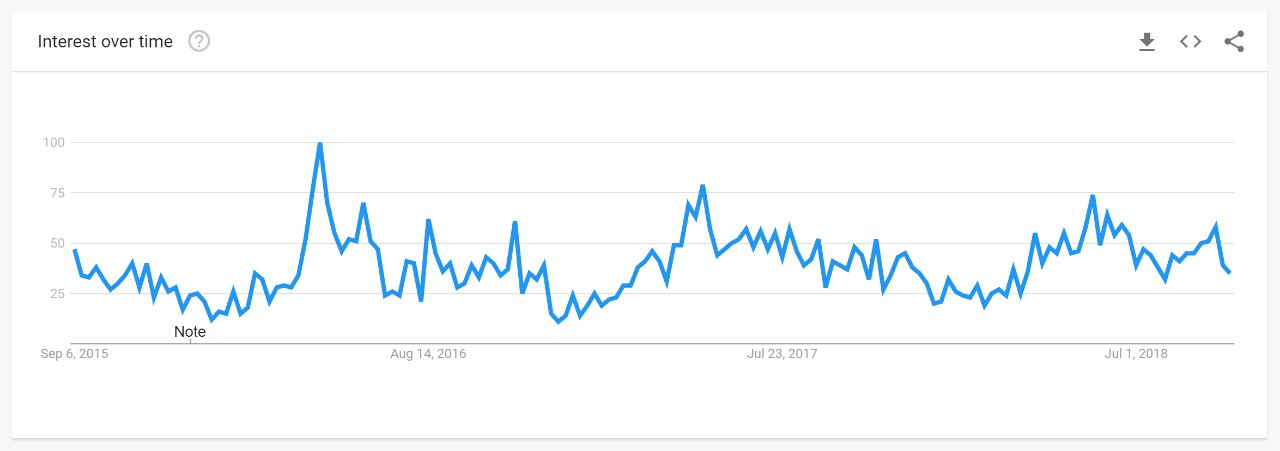 Acima: proporção de buscas por "asma" no Google Trends, em POA
Abaixo: CIDs de asma na APS de POA no mesmo período
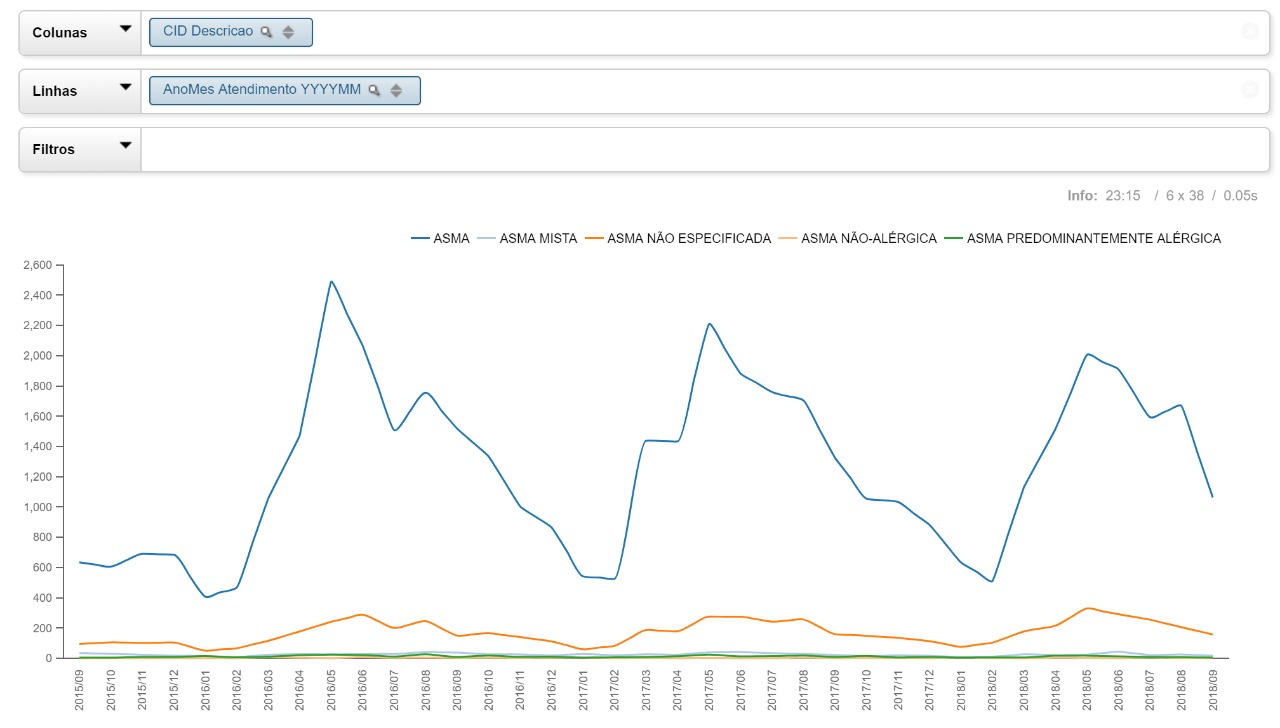 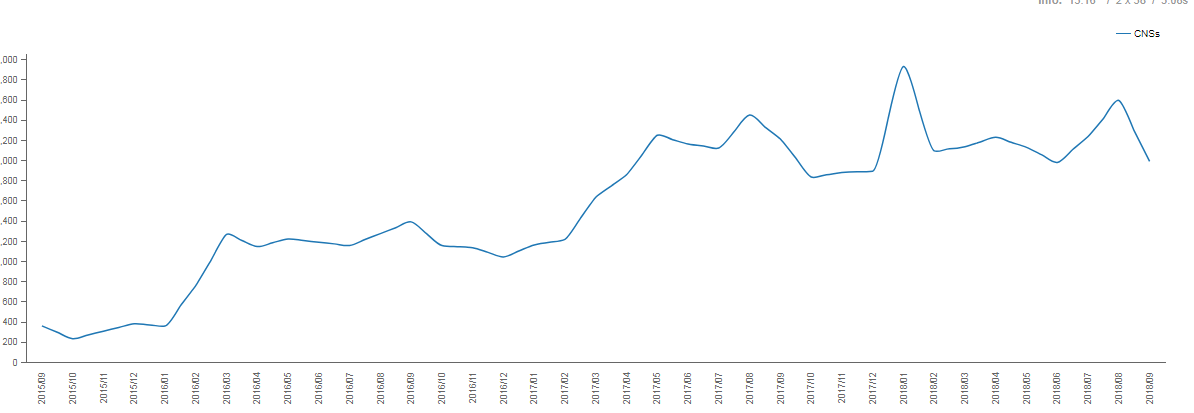 São Carlos
No de pessoas atendidas
por mês nas USs São
Carlos e Modelo

Seta Vermelha: 
Início do turno estendido
em cada US
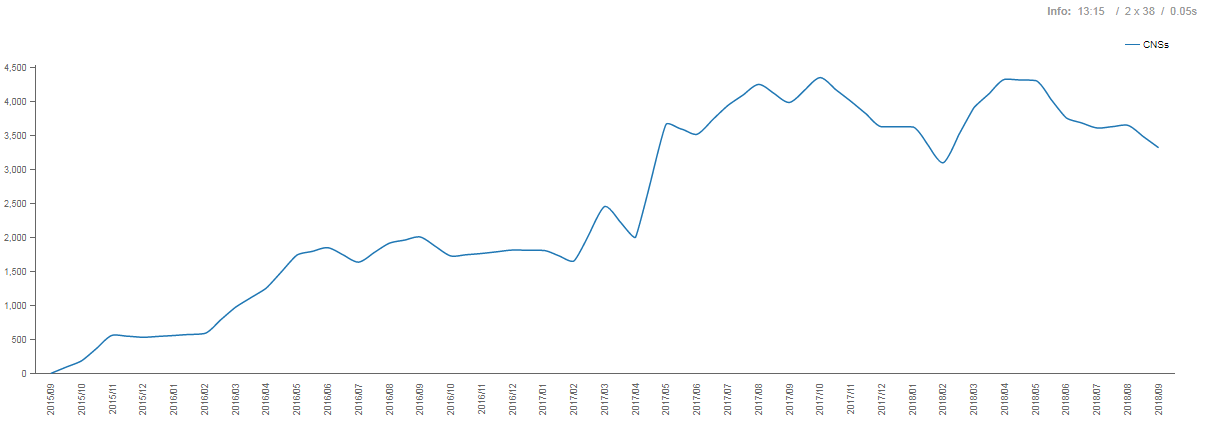 Modelo
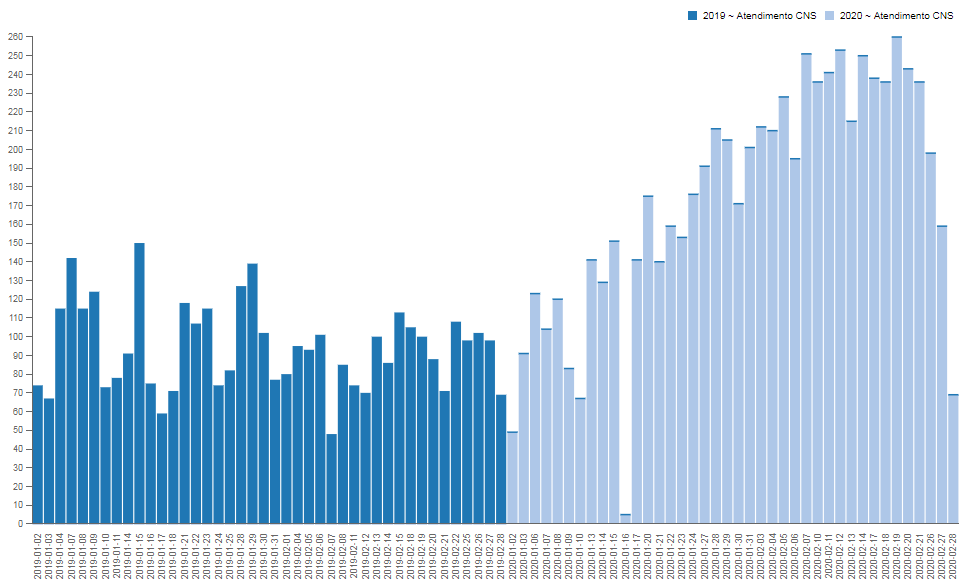 Indicadores Quantitativos
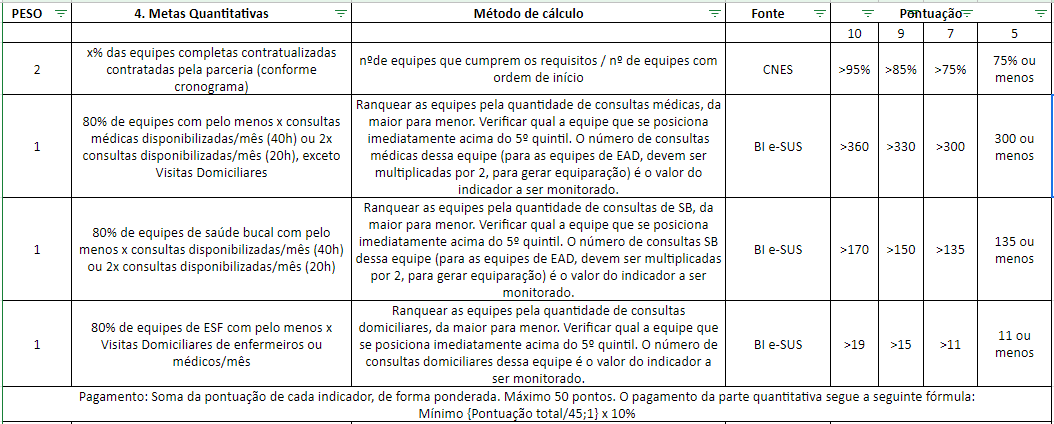 Indicadores Qualitativos
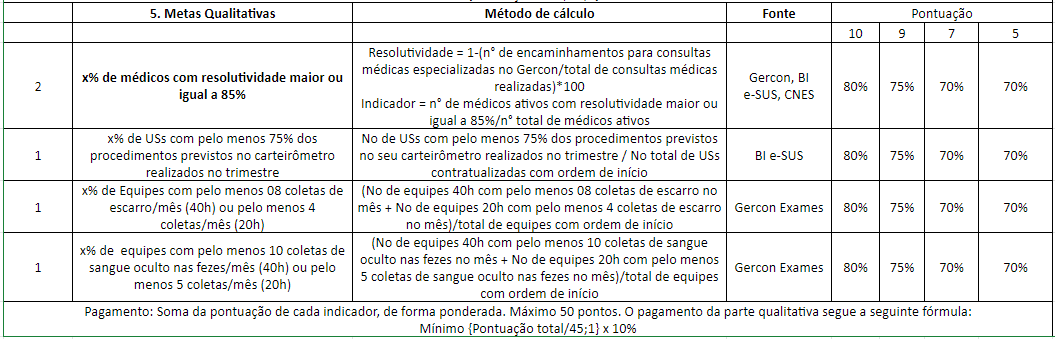 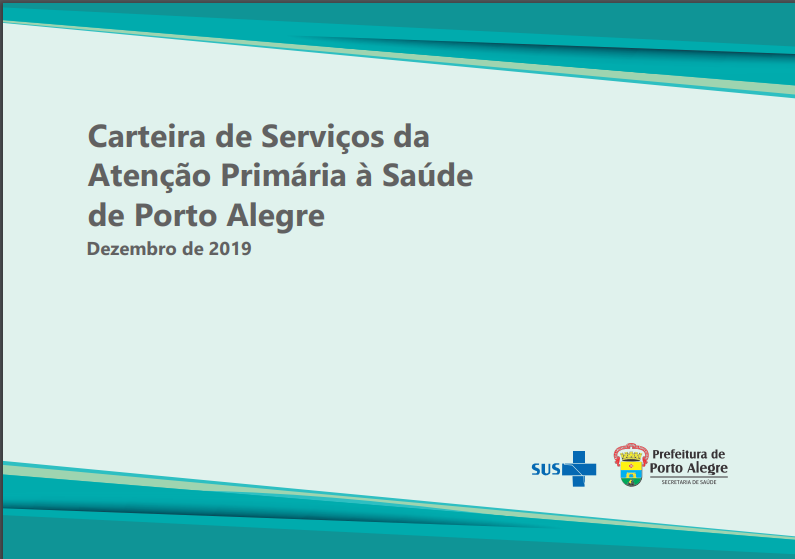 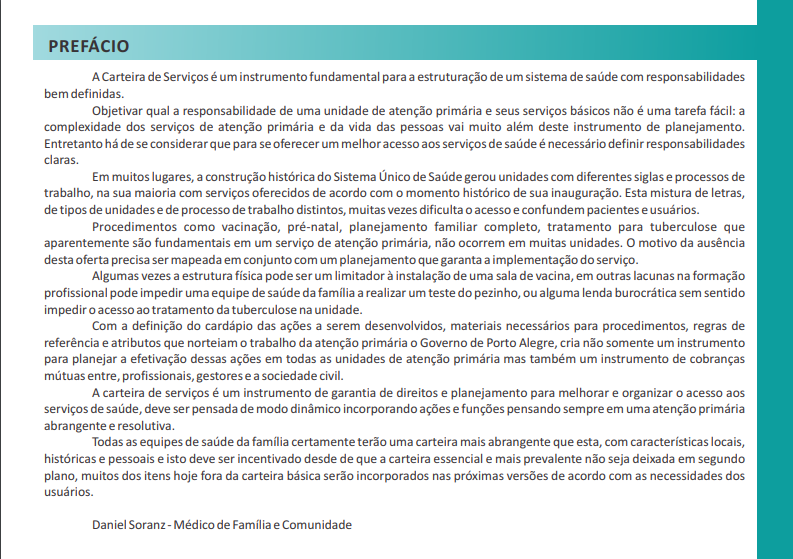 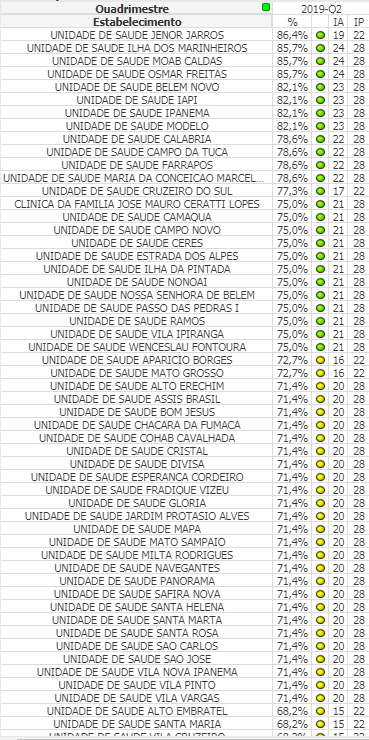 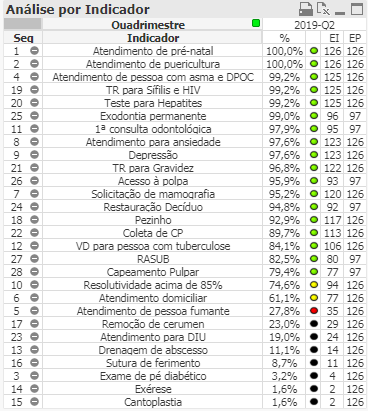 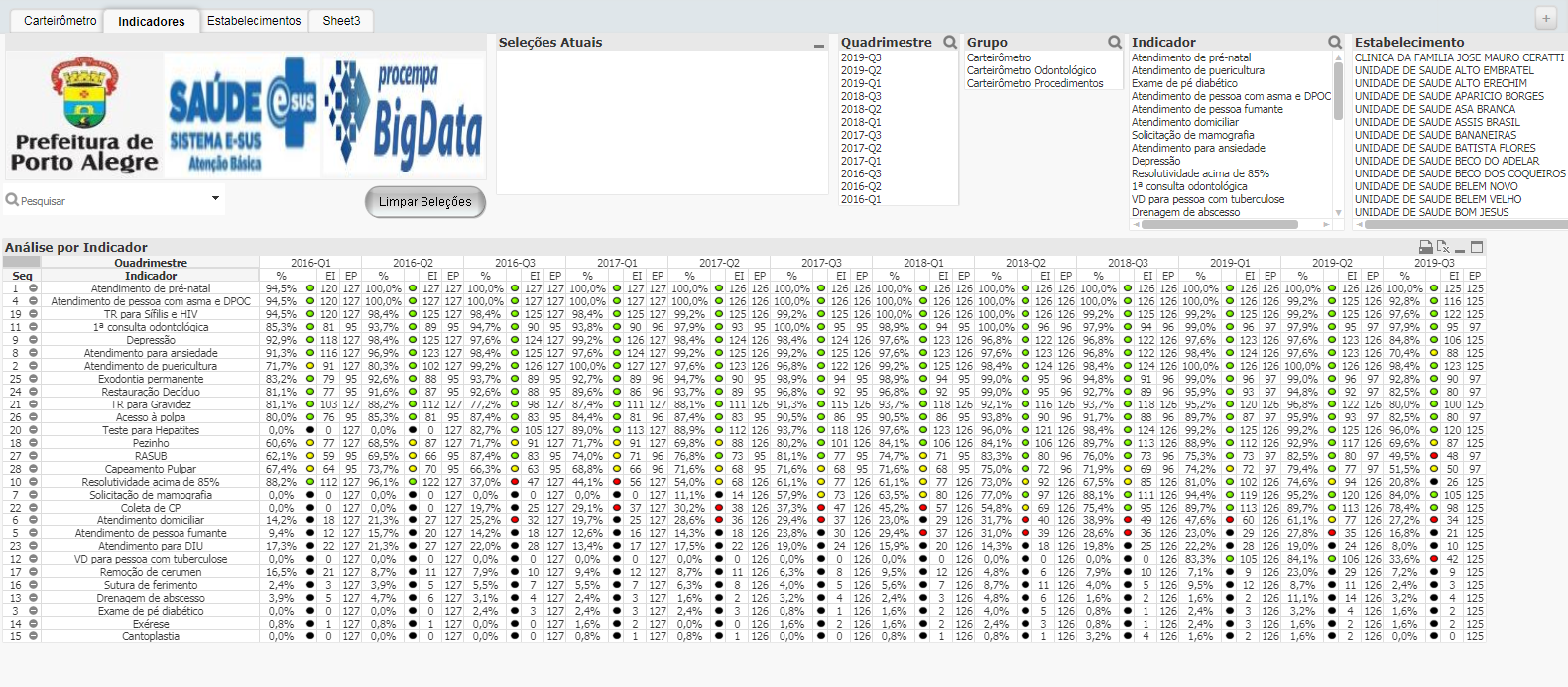 Indicadores Qualitativos
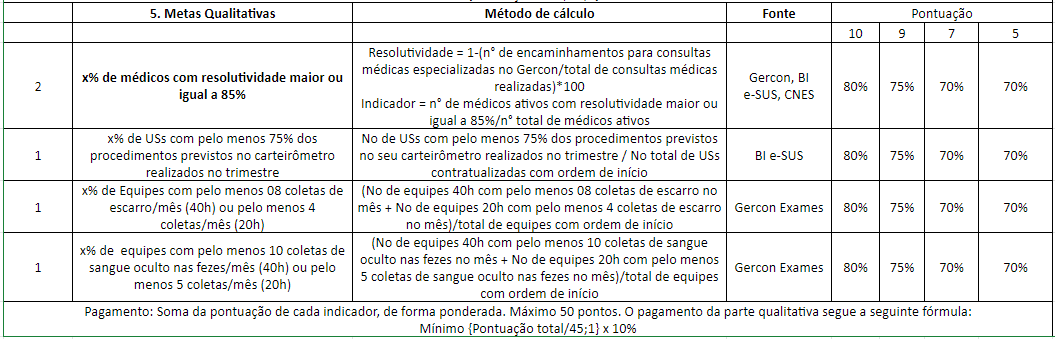 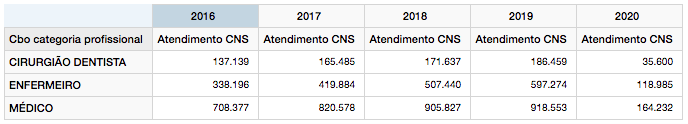 +35%
+76%
+29%
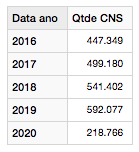 145 mil novas pessoas acessaram a APS: 2016 X 2019
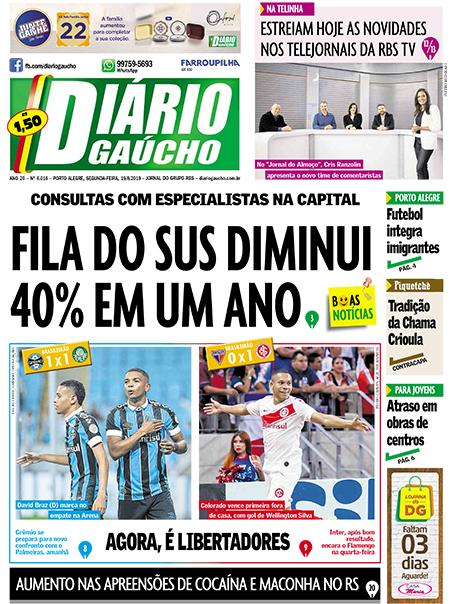 Aumento da Resolutividade
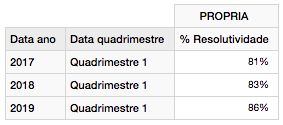 81%
86%
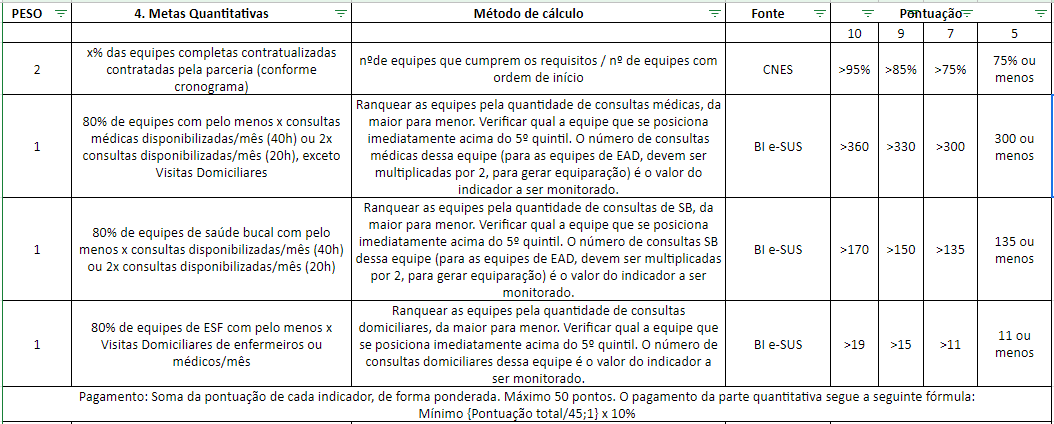 +
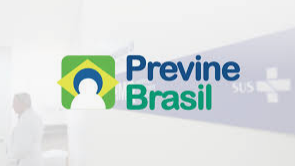 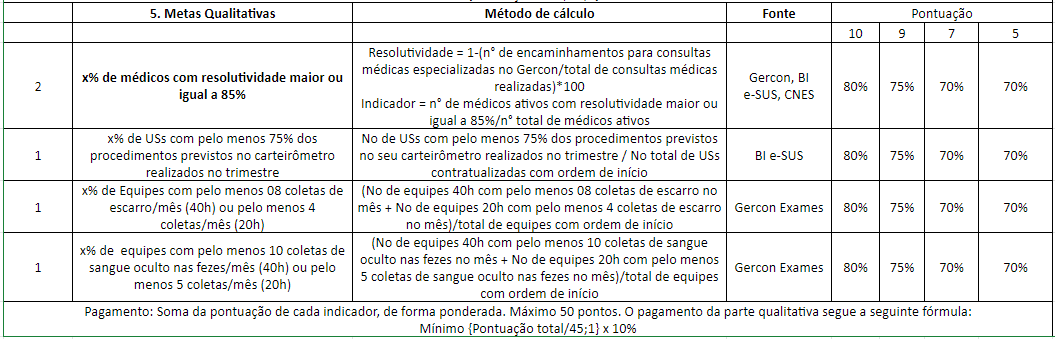 Obrigado! 
Thiago Frank
Médico de Família
Diretor Geral de APS 
SMS POA
thiago.frank@portoalegre.rs.gov.br